Malta ve Eğitim Sistemi
Dr. Burcu Çabuk
MALTA
MALTA
MALTA
MALTA
MALTA ŞEHİR MERKEZİ
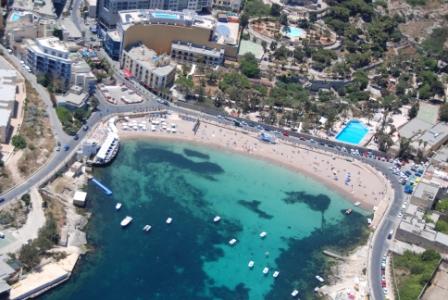 MALTA
Malta Eğitim Sistemi
Malta’daki eğitim sistemi İngiltere eğitim sistemi model alınarak oluşturulmuştur.
Malta'da 1964 yılına kadar süren 150 yıllık İngiliz hakimiyeti, Malta eğitim sistemini doğal olarak İngiliz etkisi altında bırakmıştır. Buna bağlı olarak eğitim programlarında ve sınav sistemlerinde İngiltere model alınmıştır. Fakat son zamanlarda Malta hükümeti bu konuda değişime giderek, eğitim alanında kendi belirlediği sistemi oluşturmaya ve uygun gördüğü sınavları koymaya başlamıştır.
Malta Eğitim Sistemi
Anaokulunda bir uygulama
İLKOKUL öncesi eğitim
3-5 Yaş Anaokulu Eğitimi
Malta’da okul öncesi eğitim çocukların eğitiminin önemli bir parçası olarak görülmektedir. 3-5 yaş arasını kapsamaktadır ve isteğe bağlıdır. 
Devlete bağlı, 
Özel ve 
Kiliselere bağlı ilkokulların anaokullarında gerçekleştirilir. 

Çoğunlukla karma eğitimdir yani kız ve erkek çocuklar aynı sınıfta öğrenim görürler. Okul öncesi eğitim tüm öğrencilere ücretsiz olarak verilmektedir.
MALTA’DA BİR ANAOKULU
2005 verilerine göre okul öncesi öğrenime devam eden Maltalı çocukların oranı %98’dir. Geçen yılın verilerine göre ise bu oran biraz düşmüştür. 2014 yılında 3 ve 4 yaş grubundaki tüm çocukların %94’ü bu eğitimden yararlanmaktadırlar. Bu oranlar Malta toplumunun okul öncesi eğitime ne kadar önem verdiğini göstermektedir.
MALTA’DA OKUL ÖNCESİ EĞİTİM SAATİ
Bazı aileler çocuklarını özel okul öncesi eğitim kurumlarına yönlendirseler de büyük bir çoğunluk devlete bağlı okul öncesi eğitim kurumlarına devam etmektedir. Devlet anaokullarında her sınıfta 1 öğretmene 10 öğrenci düşecek şekilde bir sistem geliştirilmiştir. 10’dan fazla çocuğun olduğu sınıflarda 2. bir öğretmen sınıfta yer alır.
MALTA’DA OKUL ÖNCESİ EĞİTİM SAATİ
Anaokulu zorunlu eğitim kapsamında olmadığı için genel hedef «oyun» oynamaktır. 5 yaş itibariyle zorunlu eğitim yani ilkokul eğitimi başlar.
MALTA’DA BİR OKUL ÖNCESİ SINIFI
İlkokul eğitimi
Malta’da ilkokulda 1980 yılına kadar karma eğitim uygulaması yapılmıyorken, devlete bağlı okullarda 1980 itibariyle karma sınıflar oluşturulmuştur. Fakat kiliselere bağlı okullarda hala kız ve erkek çocukları için farklı sınıflar söz konusudur. 
Devlete bağlı, 
Kiliseye bağlı ve 
Özel ilkokullarda tek ortak kural bir sınıfta öğretmen başına en fazla 20 çocuğun bulunmasıdır.
MALTA’DA BİR 1. SINIF
İlkokulunun 4. yılı sonunda tüm çocuklar bir sonraki yıla hazırlık amacıyla 
İngilizce, 
Malta Dili, 
Matematik, 
Din ve 
Sosyal Çalışmalar konularında sınava girerler. Bu sistem dezavantajlı durumları ortadan kaldırmak amacıyla yapılmaktadır.
İLKOKULDA Açık hava çalışmaları
Malta’da ilköğretim altı yıl sürer. 6. Sınıfın sonunda (çocuklar 11 yaşına girdiklerinde) hangi öğrencinin hangi ortaokula gireceğini belirlemek amacıyla 4. sınıf sonundaki sınıf konularından tekrar sınava girerler. 2014 yılı verilerine göre çocukların %73’ü bu sınavlara girmiş ve yalnızca %54’ü sınavlarda başarılı olmuştur. Başarılı olan öğrenciler «junior lyceums» adı verilen prestijli ortaokullara devam ederken, başarısız olan öğrenciler «area secondary schools» ismi verilen ortaokullara devam etmektedirler. 

Bu sistem 2. Dünya Savaşı sonrası İngiltere’de uygulanmaya başlayan sistemin benzeridir. Bahsi geçen iki okul sistemi de yalnızca kızlara ve yalnızca erkeklere yönelik okullardır.
BİR İLKOKULUN BAHÇE SAATİ
YÜKSEK ÖĞRETİM ÖNCESİ EĞİTİM
Zorunlu eğitim süresi: 11 yılBaşlama yaşı: 5Bitirme yaşı: 16Sertifika/diploma: Ortaöğretim Sertifikası
Bir erkek ortaokulu
BİR KIZ ORTAOKULU
Malta’da bahsedildiği gibi iki farklı ortaöğretim okulu vardır: 
Ortaöğretim Devlet Okulları (Junior Lyceums) ve 
Ortaöğretim Alan Okulları (Area Seconday School). 

Burada beş yıl süren çalışmalar, iki yıl oryantasyon dönemi ve üç yıl uzmanlaşma dönemi olarak ayrılır. Bu 5 yıllık dönemin sonunda, öğrenciler Ortaöğretim Sertifikası almak için sınava girerler. Bu sınav Üniversite Giriş Sınavı Sertifika kursu (Six Form Matriculation Certificate Course) için seçilme yeterliliği sağlar.
2013’de 1017 ilkokul ve ortaokul öğrencisi dini eğitim almayı reddetmiştir.
Üniversite Hazırlık Okulları

Zorunlu eğitim süresi: 2 yılYaş aralığı: 16 ile 18Sertifika/diploma: Üniversite Giriş Sınav SertifikasıÜniversite hazırlık okulları (Upper Lyceums ve Sixth Forms) öğrencileri yükseköğrenim programlarına yerleşmelerine olanak sağlayan Üniversite Giriş Sertifikası için hazırlar.
Bir lise
Ortaokul eğitimi sonrası meslek kazanımına yönelik 4 yıllık kolej ve enstitülerde verilen eğitim söz konusudur. Malta’da yükseköğretim veren en kapsamlı kurum Malta Üniversitesi’dir. Eğitim dili Ingilizce ve Malta Dili olan kurumda lisans, yüksek lisans ve doktora diplomaları verilir.
MALTA ÜNİVERSİTESİ
Eğitime yönelik ek hizmetler
Anaokulundan Lisenin sonuna kadar öğrenciler okula ücretsiz olarak otobüslerle ulaşırlar.
Okul 8:30’da başlar ve en geç 14:40’da biter.
Okullarda öğrencilere sıcak yemek servisi yapılmaz. Kafeteryalardan sandviç türü yiyecekler yenebilir veya evden yemek getirilebilir.
Kitaplar devlet tarafından ücretsiz verilir ve üzerine hiçbir işaretleme yapılmadan sene sonunda okullara iade edilir.
OKUL OTOBÜSÜ
MALTA’DA ANAOKULUNDA ÖĞLE YEMEĞİ
MALTA’DA ANAOKULUNDA ÖĞLE YEMEĞİ saati
Öğretmen eğitimi
Okul öncesi, ilkokul, ortaokul ve lise öğretmenleri Malta Üniversitesi’nde 4 yıllık lisans öğrenimi tamamlar. (Genellikle diğer meslekler için öğrenim 3 yılda tamamlanır.) Lisans öğrenimi sonrası kişi öğretmen olarak çalışmak istiyorsa lisans öğrenimi sonrası sertifika programını tamamlamak zorundadır. Bu sırada 2 yıl aday öğretmen olarak çalışır ve sonra öğretmen olabilir. 

Bazı durumlarda kişiye özel olarak Milli Eğitim Bakanlığı bu 2 yıla ek 1 yıl daha «geçici öğretmen olarak çalışma izni» de verebilir. Bu kişilerin Malta’da öğretmen olarak çalışabilmeleri için bakanlığın öğretmen olarak çalışma konusunda adaydan emin olması gerekir.
Bir Ortaokulda eğitim saati
Lisans öğrenimi sonrası alınması gereken sertifika programında öğretmenlik alanları dışında öğretmenler Matematik, İngilizce ve Malta Dili konularında da başarılı olmak zorundadırlar.
Öğretmen olarak görev yapan kişilerin tamamı çalıştıkları kurumlar tarafından yıl içinde düzenli olarak hizmet-içi eğitimlere tabi tutulmaktadırlar.  

2012 verilerine göre;

30 yıl ve daha uzun süredir öğretmenlik yapan kişiler 70 saatlik bir eğitimden geçmiş ve 54 katılımcının yalnızca 47’si başarılı olmuş,

20 ile 29 yıl arasında öğretmenlik yapan kişiler 140 saatlik bir eğitimden geçmiş ve 161 katılımcının 145’i başarılı olmuş,

15 ile 19 yıl arasında öğretmenlik yapan kişiler 210 saatlik bir eğitimden geçmiş ve 59 katılımcının 47’sini başarılı olmuş ve sertifikalarının devamı sağlamışlardır. Başarılı olamayanlar işten ayrılmak durumunda kalmıştır.
AÇIK ALANDA ÖĞRETMEN EĞİTİMİ
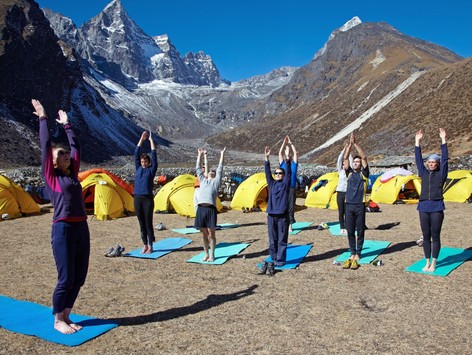 Öğretmen olarak görev yapmaya başlamadan önce adaylar aşağıdaki aşamalarından geçmek durumundadır:
Okul öncesi eğitim kurumunda çalışan idarecilar dahil tüm personel de düzenli olarak «sertifika devamı» kurslarına ve sınavlarına katılmak durumundadır.
Okul öncesi eğitim
Uluslararası Bir Bakış Açısı

Malta bir OECD ülkesi olması sebebiyle çocukların yaşam boyu öğrenmelerini ve her konuda güçlü bireyler olmalarını desteklemek amacıyla OECD ülkelerinin politikaları gereği okul öncesi eğitim sistemini düzenlemek durumundadır. Bu nedenle Malta’da çocukluk bir bütün olarak görülmekte ve erken çocukluk dönemine büyük önem verilmektedir.
ERKEN Çocukluk eğitimi
Bir 1. SINIF
3 yaş altı eğitim
2006 verilerine göre Malta’da 3 yaşa kadar olan çocukların devam ettiği toplam 69 kurum bulunmaktadır ve

3 aylıktan küçük çocukların %49.3’ü
4-11 aylık çocukların %69.9’u
12-17 aylık çocukların %79.7’si
18-23 aylık çocukların %88.4’ü
24-36 aylık çocukların %94.2’si bu kurumlara devam etmektedir.
Bu kurumların en büyük özelliği güvenli bir bakım hizmeti sağlamasıdır. Bu kurumlarda «bakım» ile «eğitim» aynı derecede önemlidir ve bu kurumlar  «educare» ismi verilen eğitim ve bakım olanakların zengin ve sürekli olduğu bir yer olarak düşünülmektedir.
2013 verilerine göre ise;
Malta’da 
51 devlete bağlı, 
17 kiliseye bağlı ve 
19 özel okul öncesi kurum bulunmaktadır.

Bahsi geçen 17 kurumun 8’i tamamen kızların devam ettiği, 1’inin tamamen erkeklerin devam ettiği okul öncesi eğitim kurumlarıdır. Bu okullarda personel        din mensuplarıdır ve yalnızca din eğitimi verir.
3 yaş altı yani küçük yaş gruplarında bile okul öncesi eğitime katılımın bu kadar yoğun olduğu bir ülke olan Malta’da 3 yaş altında çocuğu olan ve haftada 30 saatten az saat çalışan annelerin oranı 2013 verilerine göre %50’dir.
MALTA’DA Okul öncesi eğitimin genel ilkeleri
Aile katılımı
Malta’da okul öncesinde aile katılıma büyük önem verilmektedir. Aile ortamında neler olduğu öğretmenler tarafından önemsenir ve ailenin çocuğun gelişimine destek olması için yönlendirilmesi gerçekleştirilir.
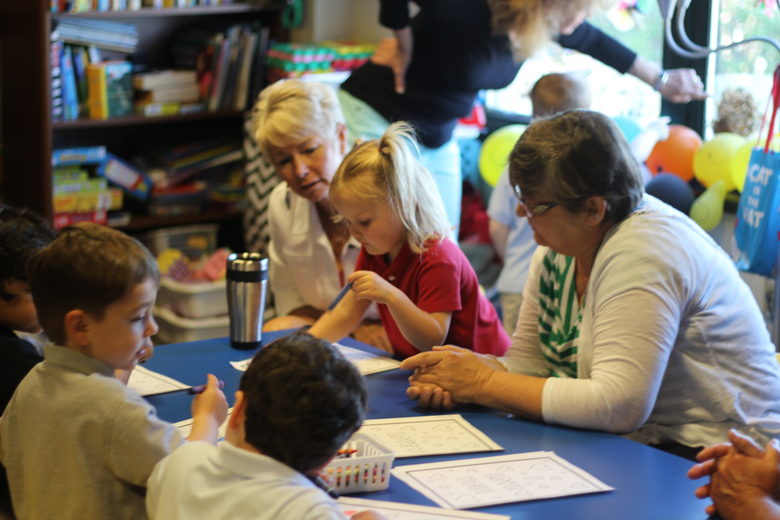 AİLE KATILIMI ÇALIŞMAlarI
Ortaokul
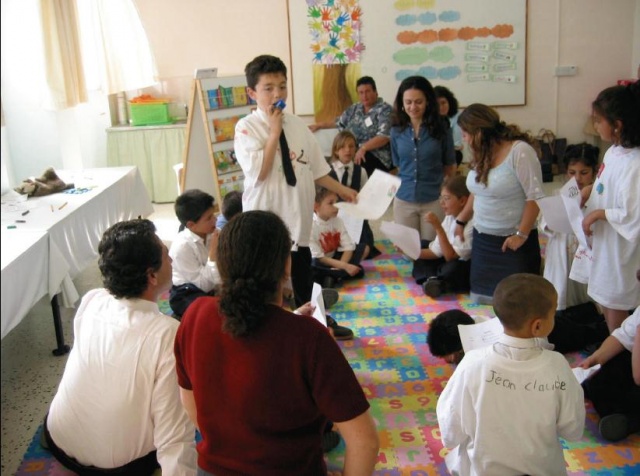 Anaokulu
İlkokul
Malta’da dil eğitimi
Malta’da İngilizce kursları yıl boyunca kesintisiz sürmektedir. 
Eğitim süresinin belirlenmesi ulaşmak istenilen seviyeye, 
ayırabileceğiniz zamana ve bütçenize bağlı olarak kişiye bağlıdır. 
2 haftadan başlayarak 1 yıla kadar istediğiniz süre tercih edilebilir. Malta’da 
8-13, 13-18 ve 18 yaş üstüne yönelik yaz kursları düzenlenmektedir. Okullar sınıf içi 
eğitim programlarına ek olarak hafta boyunca çeşitli sosyal ve sportif etkinlikler, 
hafta sonları çeşitli geziler düzenlemektedirler.
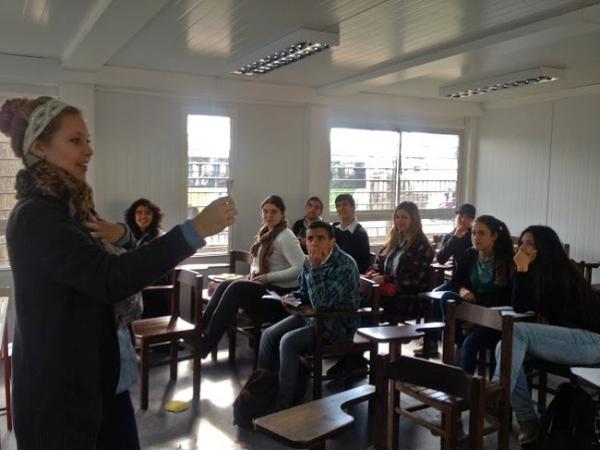 Türkiye’deki eğitim sisteminin Atatürk’ün oluşturduğu eğitim sistemi 
düzeyine dönmesi ve Türk çocuklarının hak ettikleri eğitimi almaları dileğiyle…